PRAVNI FAKULTETPRIVREDNO PRAVNI SISTEM I POLITIKAKuka, Ermin (2018). JAVNE POLITIKE. Sarajevo: Štamparija FojnicaBegić, Kasim (2000). EKONOMSKA POLITIKA. Sarajevo: Pravni fakultet Univerziteta u Sarajevu.Kurtović, Halid & Kadrija Hodžić (2011).PRIVREDNO PRAVNI SISTEM I POLITIKA. Zenica: Pravni fakultet Univerziteta u Zenici..
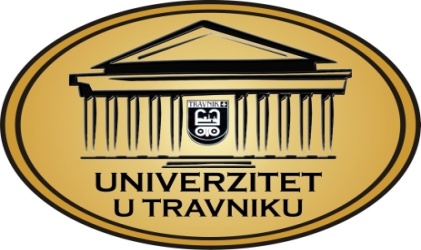 Predavači:

Prof.dr. Faruk Jašarević

Haris Kozlo MA
viši asistent na ekonomskopravnoj naučnoj oblasti
VJEŽBE 9
CILJEVI IZLAGANJA
Definirati POJAM i VRSTE investicija
Elaborirati OBIM i STRUKTURU investicija
Definirati INVESTICIJSKU POLITIKU
Objasniti način donošenja investicijsKih odluka
1. OPĆENITO O INVESTICIJAMA
INVESTICIJE PRETPOSTAVLJAJU DIO BRUTO DOMAĆEG PROIZVODA, ODNOSNO NOVOSTVORENE VRIJEDNOSTI KOJIM SE OBEZBJEĐUJU MATERIJALNI FAKTORI PRIVREĐIVANJA
To je AKUMULACIJA kao rezultat raspodjele nacionalnog dohotka, odnosno investicije kao oblik njegove upotrebe na ime ulaganja sredstava (kapitala) za
OBNAVLJANJE
I
PROŠIRIVANJE MATERIJALNE OSNOVE PRIVREĐIVANJA
1. OPĆENITO O INVESTICIJAMA
OSOBNOM POTROŠNJOM I DIJELOM JAVNE POTROŠNJE OSIGURAVAJU SE
SUBJEKTIVNI FAKTORI PROIZVODNJE (RADNA SNAGA),
ODNOSNO
OPĆI I ZAJEDNIČKI UVJETI PRIVREĐIVANJA
investiciona potrošnja služi
Obnavljanju
I
proširivanju materijalnih činilaca proizvodnje, prije svega sredstava za rad
2. POJAM I VRSTE INVESTICIJA
INVESTICIONA POTROŠNJA obuhvata dio bruto domaćeg proizvoda, odnosno nacionalnog dohotka koji se ne realizira u finalnoj potrošnji (osobnoj, zajedničkoj i javnoj) nego se štedi
Taj dio se usmjerava na
Obnovu
Ili
proširivanje materijalnih faktora proizvodnje
To znači da se investicijama
vrši nabavka sredstava za rad, predmeta rada i drugih materijalnih elemenata proizvodnje
kojima se
zadržavaju postojeće ili  uvećavaju proizvodne moći privrede
VRSTE INVESTICIJA
UKOLIKO SE IMA U VIDU ODNOS IZMEĐU INVESTICIJA I POSTOJEĆIH KAPACITETA, INVESTICIJE SE MOGU PODIJELITI NA
INVESTICIJE KOJIMA SE OSIGURAVA PROSTA REPRODUKCIJA (OBNAVLJANJE DOTRAJALIH I TEHNIČKI ZASTARJELIH SREDSTAVA)
investicije kojima se omogućava proširena reprodukcija (uvećanje proizvodnih kapaciteta, odnosno proizvodnih moći)
Prema vrsti djelatnosti, investicije se mogu podijeliti na
Privredne investicije
I
Neprivredne investicije
OBIM ISTRUKTURA INVESTICIJA
materijalno - proizvodnim faktorima u osnovi su uvjetovani
Obim investiciJSKE potrošnje,
kao i
struktura investicija, odnosno učešće pojedinih oblika investicija
Ekonomsko - političke  mjere mogu u kratkom roku postići raznovrsne efekte kod
definiranja obima investicija (naročito, u pogledu korištenja dodaJnih izvora akumulacije)
INVESTICIONA POLITIKA
INVESTICIONA POLITIKA obuhvata skup raznovrsnih ekonomsko - političkih odluka, mjera i aktivnosti kojima se utječe na
dinamiku, odnosno obim investicijske potrošnje, I
strukturu investicija
U osnovi investicione politike jeste u kojoj mjeri država neposredno ili posredno, odnosno koristeći administrativne i ekonomske mjere
potiče formiranje investiciJSKIH sredstava (održavanje potrebnog nivoa investiranja)
I
utječe na strukturu investiciJSKIH ulaganja
CILJEVI I DOMETI
U osnovi DOMETI I KARAKTER INVESTICIJSKE POLITIKE su uvjetovani
stepenom razvoja privrede
PRIRODOM PRIVREDNOG SISTEMA U SMISLU RAZMJERA EKONOMSKE ULOGE DRŽAVE
I
KONJUNKTURNIM TOKOVIMA PRIVREĐIVANJA
MJERE
MJERE U OVOM DOMENU odnose se na:
postizanje u okviru ukupne privrede odgovarajućih razmjera investiciJSKE aktivnosti
I
usmjeravanje investiciJSKIH ulaganja radi postizanja učinaka na privredni i ukupni ekonomski razvoj
INVESTICIJSKE ODLUKE
INVESTICIJE SU
Preduvjet egzistencije, rasta i  razvoja preduzeća 
Ulaganje u sadašnjosti, s tim da su učinci u  budućnosti
Pomak u vremenu ulaganja i  vremenu koristi od ulaganja 
Optimalna upotreba raspoloživih  resursa u sadašnjosti radi postizanja pozitivnih učinaka u budućnosti